LC
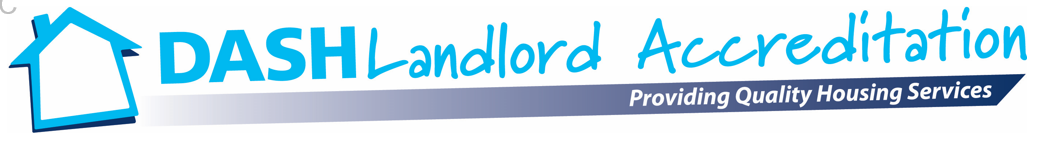 A legislative Update

16th September 2021
Teresa Kaczmarek – NRLA
Linda Cobb– DASH Landlord Accreditation
LC
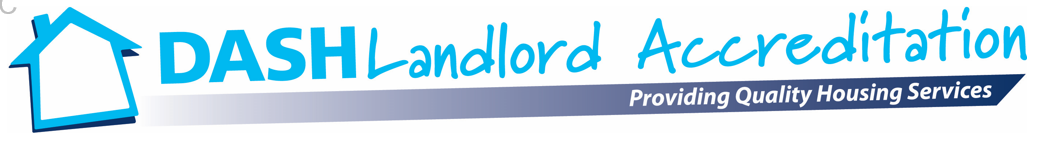 What we will Cover Today:
An Update from DASH Landlord Accreditation
Electrical Safety legislation Reminder
Breathing Space
Changes to the Right to Rent checks
Eviction Ban and a round up of the new Possession Process
LC
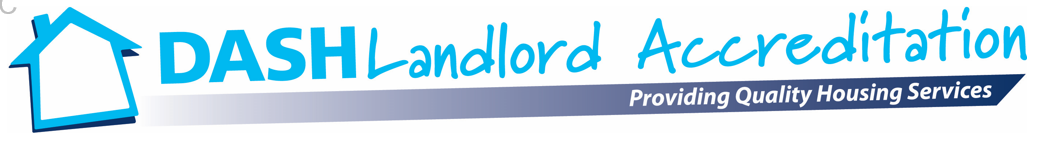 The Rise of the Virtual Inspection
Between 1st June 2020 and 29th March 2021, DASH has carried out 317 virtual inspections.
Identified 356 hazards
172 inspections included Hazards relating to fire safety.
By introducing VIs, DASH has continued to help our landlords. 
We are identifying similar numbers of hazards to physical inspections – they are fit for purpose in most cases
LC
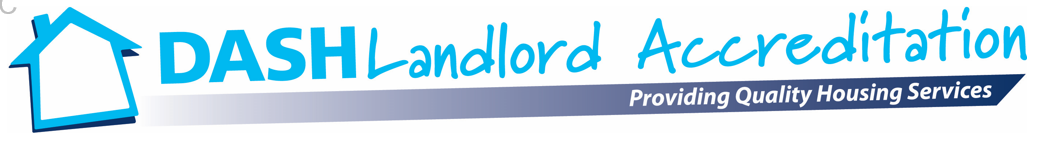 Online events
In order to become accredited landlords complete a training course: this is now all online BUT we do have alternatives so if you struggle so please let us know
Most of our landlord events were face to face so the pandemic made us think differently !
DASH quickly embraced online webinars & info sessions & some attracted 100+ delegates 
Landlords said they found them more convenient 
So they are going to stay part of the DASH moving forward even when we go back to face to face – Hybrid??
LC
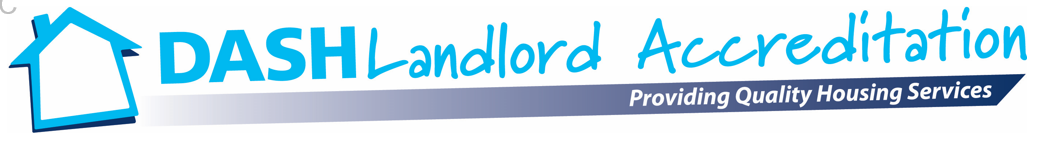 Electrical Safety Standards in the Private Rented Sector (England) Regulations 2020
New tenancies in single family properties created on or after 1st July 2020 require a valid EICR certificate & supplied to all tenants before start of tenancy
Existing tenancies created before 1st July 2020 needed to comply by 1st April 2021
Have you done yours?

Guidelines:   https://www.gov.uk/government/publications/electrical-safety-standards-in-the-private-rented-sector-guidance-for-landlords-tenants-and-local-authorities/guide-for-landlords-electrical-safety-standards-in-the-private-rented-sector
LC
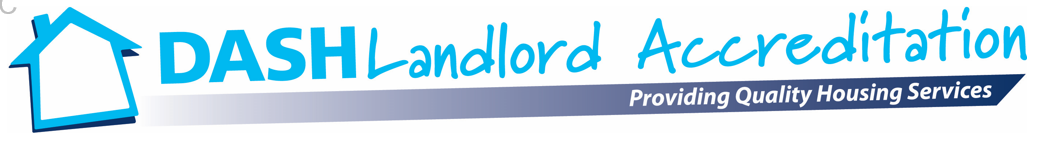 Breathing Space
New scheme introduced 4th May 2021
Debtors who are seeking official debt advice through local authorities or FCA-approved debt advisors may be granted 60 days’ ‘Breathing Space’ to enable them to find a debt solution
Creditors including landlords, banks, utility companies will not be able to contact debtors in regard to the debt or require repayment for the duration of Breathing Space
Landlords will not be able to seek possession using Section 8 arrears grounds (but can continue to use Section 21)
Ongoing costs must still be paid i.e. continuing rent payments, or Breathing Space may be suspended
Further scheme where there is a mental health crisis
Full guidance: https://www.nrla.org.uk/news-breathing-spaces-new-rules-will-give-tenants-break-from-debt
Right to Rent adjustments extended
The Government has extended temporary adjustments to Right to Rent checks introduced due to Covid until 5 April 2022. After this, the normal procedure for right to rent checks will resume. 
The requirement to conduct a retrospective check on those who had an adjusted check has now been removed.
Full details: nrla.org.uk/news/right-to-rent-new-extension-to-emergency-measures
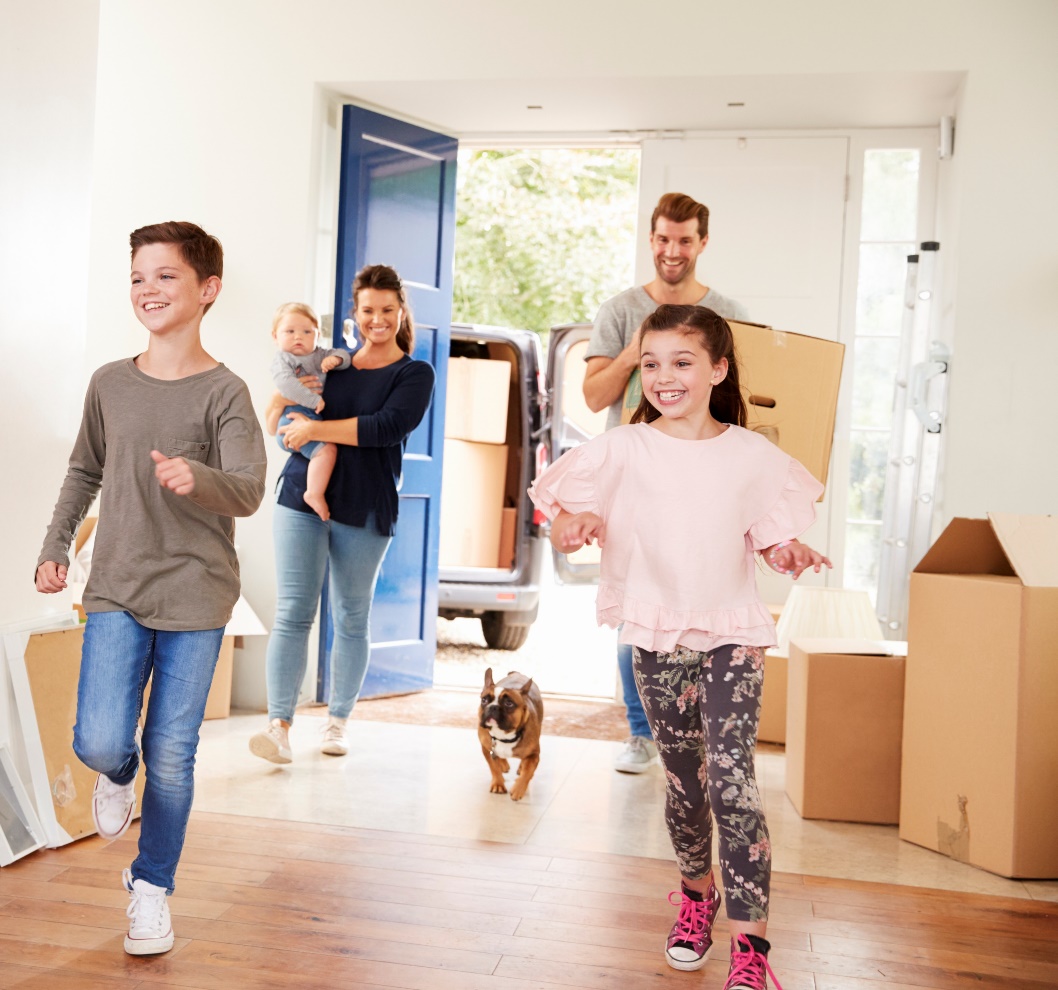 [Speaker Notes: Originally due to end on 16 May 2021, these will now remain until 5 April 2022. From 6 April 2022 right to rent checks will need to be carried out as before as set out in legislation and guidance.

The government has decided following consultation to remove the requirement to conduct a retrospective check on those who had their right to rent status confirmed by the temporary adjusted check process in recognition of the length of time these checks have been in place.

The NRLA wrote to the Home Office to ask for sufficient notice of changes ahead of 20th June, and received a response from the Minister.

**
Following the positive feedback we received about the ability to conduct checks remotely, we initiated a review of the availability of specialist technology to support a system of digital right to rent checks in the future.  The intention is to introduce a new digital solution for those unable to use the Home Office online checking service, including UK and Irish citizens.  This will enable checks to continue to be conducted remotely but with enhanced security.  We are nearing the completion of our review and will provide further information on it, including next steps in due course. 
 
In the meantime, we have made the decision to defer the date for the end of the adjusted checks to 5 April 2022.  This enables the conclusions of the review to be finalised and ensures the Right to Rent Scheme continues to operate in a manner which supports landlords and letting agents to implement long-term, post-pandemic working practices.
 
From 6 April 2022, you must conduct checks in accordance with the Landlord’s guide to right to rent checks. 
 
Where applicable, you can use the Home Office online right to rent service.  Checks using this service do not require you to check physical documents and can be carried out by video, as right to rent information is provided in real time direct from Home Office systems. 
 
You will maintain a defence against a civil penalty if the check you have undertaken between 30 March 2020 and 5 April 2022 was done in the prescribed standard manner or as set out in the COVID-19 adjusted checks guidance.  However, any individual identified with no lawful immigration status in the UK may be liable to enforcement action.]
Right to Rent – tenants from EEA
From 1st July 2021, EEA and Swiss nationals (except Irish nationals) will be expected to provide their current residence card or evidence of their settled status (EU only) to prove their permanent right to rent.
EEA and Swiss Nationals can demonstrate temporary right to rent status by showing a passport and proof of entry to the UK within the last 6 months. This entitles them to up to 12 months without requiring a further right to rent check.
Existing tenants before 1st July will not need to be re-checked. 
Full details: https://www.nrla.org.uk/resources/pre-tenancy/right-to-rent#brexit
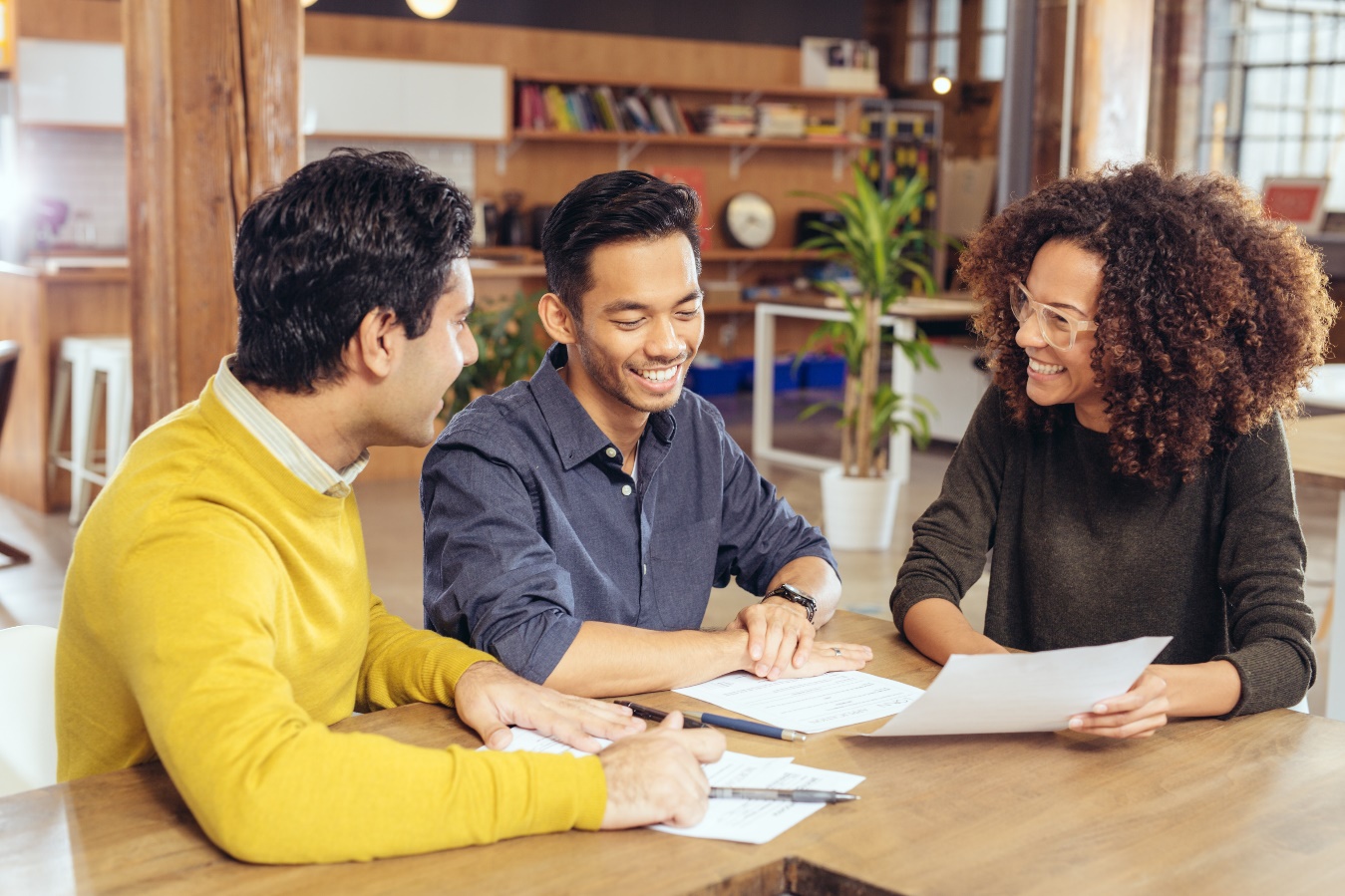 [Speaker Notes: EU and EEA nationals after 1 July
Up to 30 June 2021, all EU and EEA nationals can establish permanent right to rent by providing one or two documents from List A. From 1 July, this changes.
Prospective tenants from the EU, EEA or Switzerland may have permanent or temporary right to rent depending on whether they are settled or visiting the UK.
EU and EEA nationals with permanent right to rent on or after July 1 2021
Permanent right to rent is no longer automatic and will only be available where -
the tenant is an Irish national who can show the landlord a genuine passport identifying them as an Irish national;
the EU or EEA national establishes permanent right to rent by showing they have a current residence card. An expired card will no longer be suitable.
the EU national has settled status. They can provide proof of this by providing the landlord with their date of birth and share code, allowing the landlord to access an online portal to verify their permanent right to rent status.
the Government’s Landlord Checking Service can confirm whether it is safe to let to them where an application to stay or remain in the UK has been made before 30 June 2021 and the tenant does not have any supporting documentation.
As most of these cases will be related to settled status, EU and EEA nationals who plan to stay permanently in the UK are encouraged to arrange for settled status before these changes come in to force.]
Current possession restrictions - England
Enforcement of possession orders now allowed except where tenants are self-isolating / have Covid symptoms
Notice periods have reduced:
Section 21 – four months' notice
Antisocial behaviour grounds at pre-Covid levels; death of a tenant, Right to Rent breach and false statement grounds also at pre-Covid levels when cited on their own
Section 8 Grounds 8, 10 and 11 for rent arrears: four weeks’ notice with more than four months’ arrears (and no other ground used), or two months' notice if the arrears are less than 4 months.
Other Section 8 grounds – four months' notice
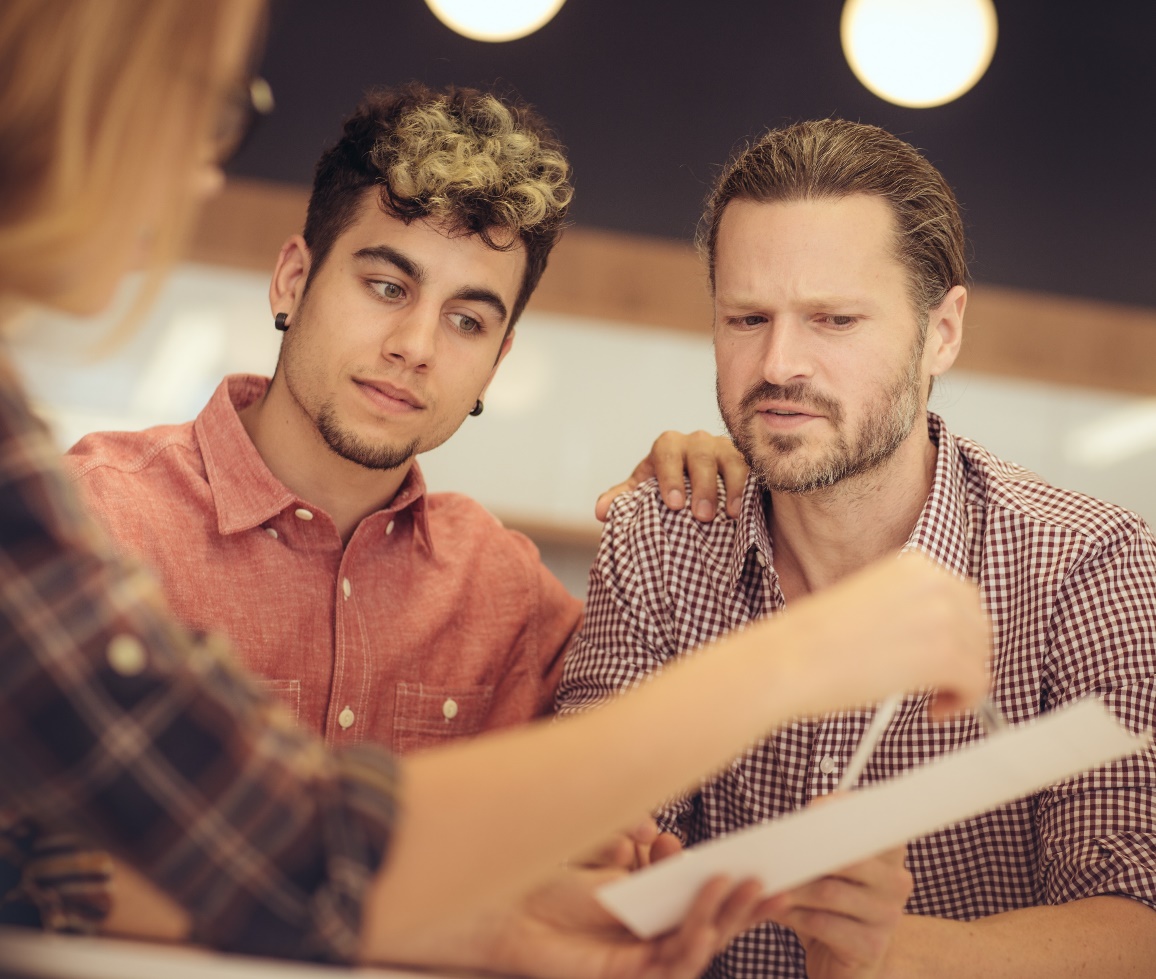 [Speaker Notes: The government have now confirmed their timeframes for the easing of restrictions

Emphasise that the courts are taking a long time to deal with cases and it’s much better to avoid this process if possible – point to the golden rules to help landlords navigate speaking to their tenants, and members can call the Advice Line for further support.]
What’s ahead in England
1st October 2021 – All extended notice periods to revert to pre-Covid rules.
See full details at: nrla.org.uk/resources/ending-your-tenancy 
Our golden rules for dealing with rent disputes: nrla.org.uk/resources/ending-your-tenancy/pre-action-plan-avoiding-possession-claims
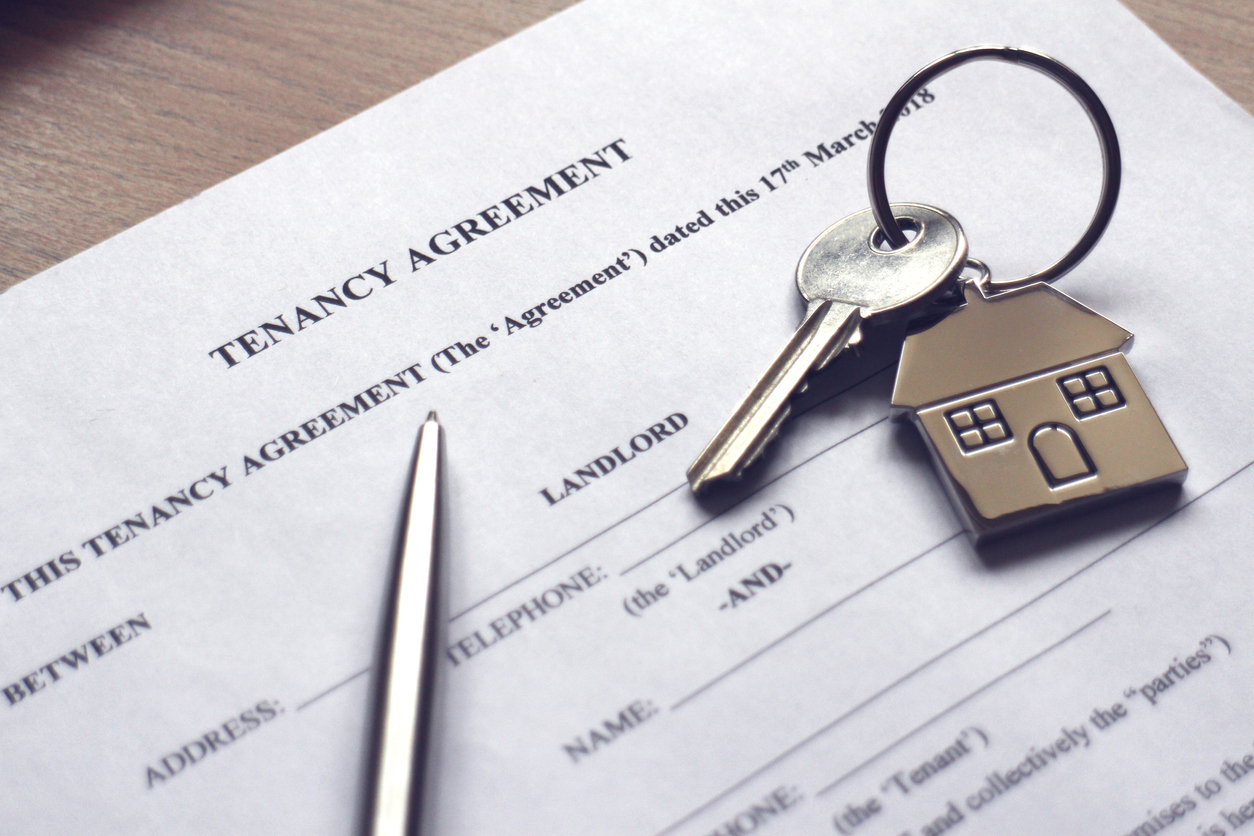 [Speaker Notes: In October, the Government expects all restrictions on the PRS to be lifted.

Government guidance will likely be published in the week before restrictions lift, but the NRLA resources pages have already been updated.

These timescales are reflective of the proposals and recommendations we put forth to the government, so it’s been a good result in terms of our work advocating the roadmap out of restrictions.]
LC
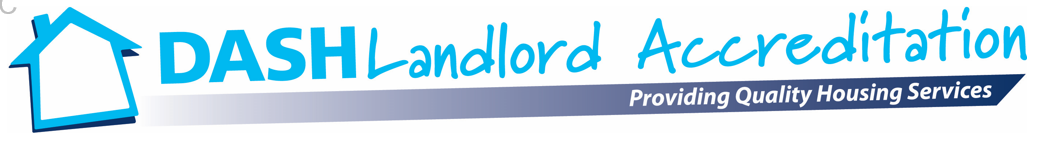 Contact details
Linda.cobb@derby.gov.uk : www.dashservices.org.uk
Teresa.Kaczmarek@nrla.org.uk : www.nrla.org.uk